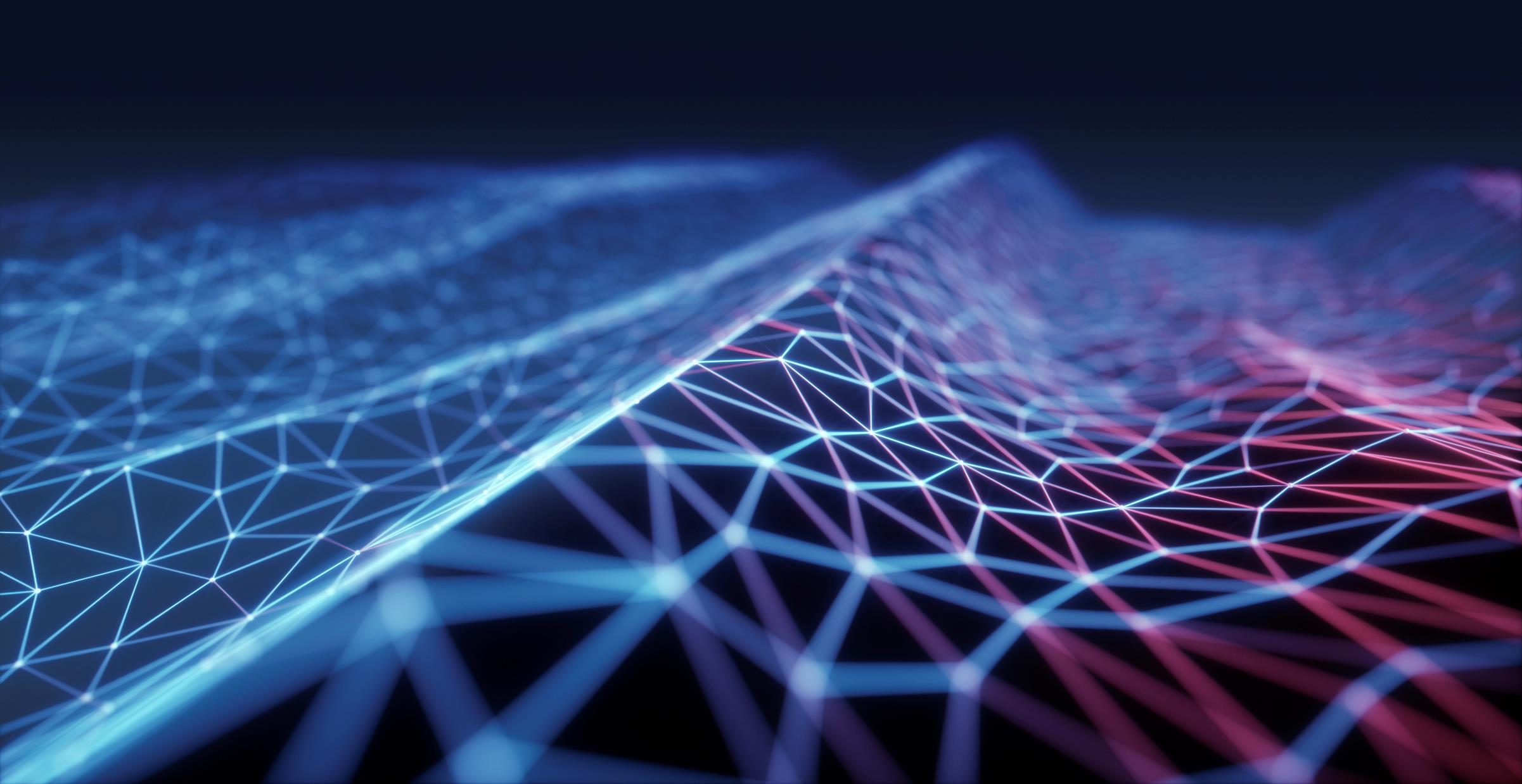 THE LAST WARNINGSSSS
Text: Matthew 24:12
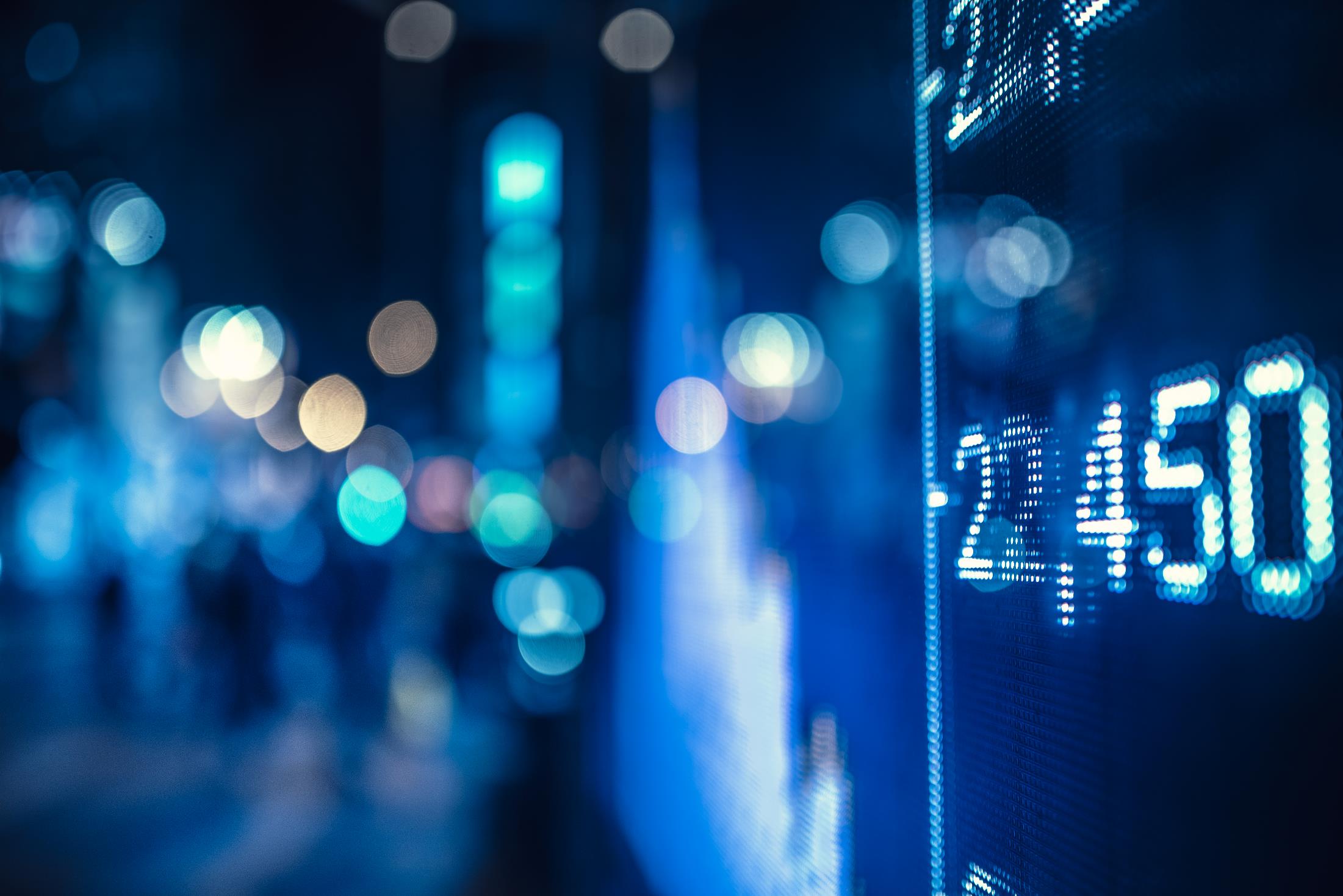 I. HISTORICAL WARNINGS
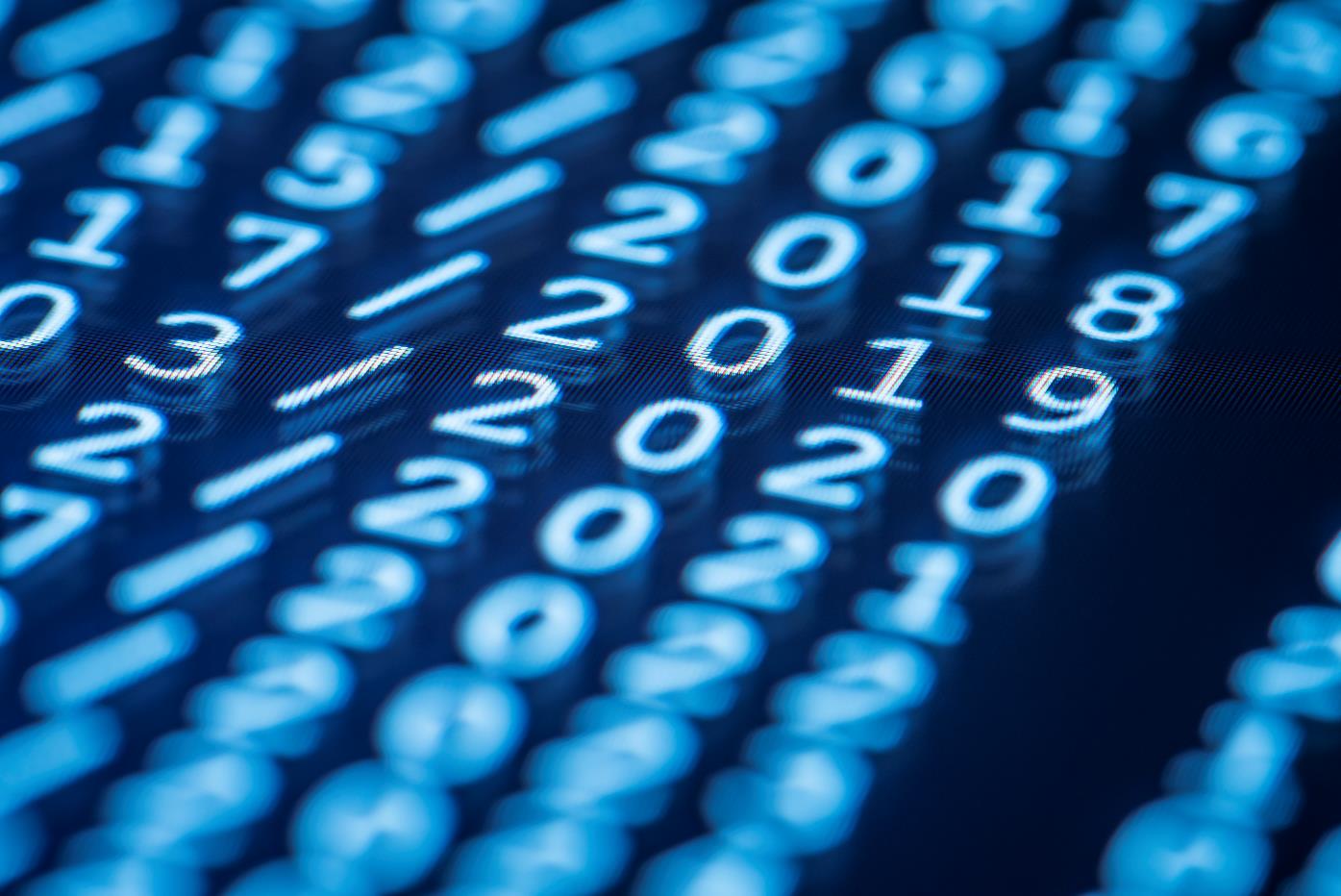 II. PRESENT DAY WARNINGS
Lovers of Themselves - II Timothy 3:1-5
 Materialism - I Timothy 6:17-19 NLT
 Violence - Matthew 24:12
 Moral Decline
III. BIBLICAL WARNINGS
E. Multiple Signs
Deceptive Teachers - Matthew 24:4,5,11
Wars and rumours of Wars - Matthew 24:6
Nation against nation: Matthew 24:7
Kingdom against kingdom - Matthew 24:7
Famines and earthquakes - Matthew 24:7
Persecution - Matthew 24:9
III. BIBLICAL WARNINGS
E. Multiple Signs
Loss of faith in God - Matthew 24:10
The gospel will be preached in all the world - Matthew 24:14
Great Distress (unequalled) - Matthew 24:21
Fearful Signs in the heavens - Matthew 24:29; Luke 21:11
III. BIBLICAL WARNINGS
E. Multiple Signs
Pestilence - Luke 21:11
Weighing down with carousing, drunkenness, and anxieties of life - Luke 21:34
Shaking of heaven and earth - Hebrews 12:26
III. BIBLICAL WARNINGS